Будь здоров!
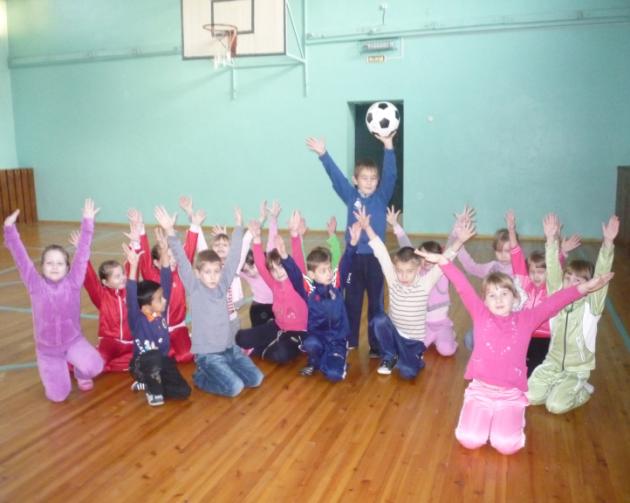 Чтоб здоровье сохранить,Организм свой укрепитьЗнает вся моя семья-Должен быть режим у дня.
Следует, ребята, знатьНужно всем подольше спать.Ну а утром не лениться-на зарядку становиться!
Чисть зубы, умываться,И почаще улыбаться,Закаляться, и тогдаНе страшна тебе хандра.
У здоровья есть враги,С ними дружбы не води!Среди них тихоня лень,С ней борись ты каждый день.
Чтобы ни один микробНе попал случайно в рот,Руки мыть перед едойНужно мылом и водой.
Кушать овощи и фрукты,Рыбу, молокопродукты-Вот полезная еда,Витаминами полна!
На прогулку выходи,Свежим воздухом дыши.Только помни при уходе:Одеваться по погоде!
Ну, а если уж случилось:Разболеться получилось,Знай, к врачу тебе пора.Он поможет нам всегда!
Вот те добрые советы,В них и спрятаны секреты,Как здоровье сохранить.Научись его ценить!